Exodus 14:13-18
When To Stand & When To Go Forward
A study in Bible Authority
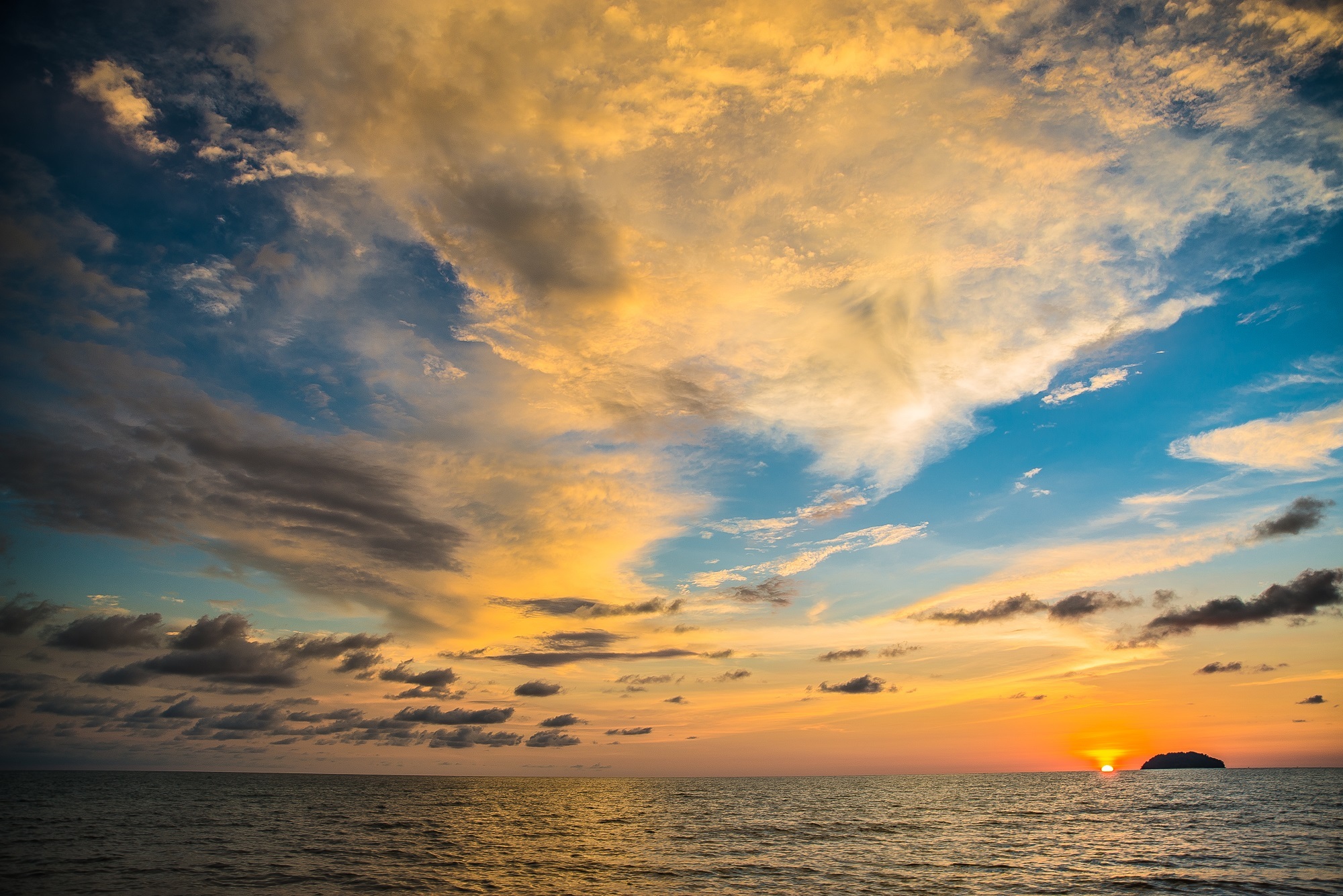 Context of Exodus 14
Israelites have just fled from Egypt after God had showed His power in the plagues.
Pharaoh and his army are in pursuit. (vs. 5-9)
Question: why do we turn against God in times of adversity? (vs. 10-12)
Question: how do we prevent ourselves from becoming so short-sighted? Are we listening? Do we believe? (Exodus 4:29-31; 6:5-9; 2 Peter 1:8-10)
[Speaker Notes: We groan because of our sins and God delivers us and then we complain about the adversity we have to deal with.

Ex 6:5-9
"Furthermore I have heard the groaning of the sons of Israel, because the Egyptians are holding them in bondage, and I have remembered My covenant. 6 "Say, therefore, to the sons of Israel, 'I am the Lord, and I will bring you out from under the burdens of the Egyptians, and I will deliver you from their bondage. I will also redeem you with an outstretched arm and with great judgments. 7 'Then I will take you for My people, and I will be your God; and you shall know that I am the Lord your God, who brought you out from under the burdens of the Egyptians. 8 'I will bring you to the land which I swore to give to Abraham, Isaac, and Jacob, and I will give it to you for a possession; I am the Lord.'" 9 So Moses spoke thus to the sons of Israel, but they did not listen to Moses on account of their despondency (“broken spirit” ESV or “anguish of spirit” NKJV) and cruel bondage.” NASU (cf., 4:31; chapter 5 conditions become harsher.)
The pressure of the present conditions caused them to look beyond them, only regretting the immediate and failing to long for the eternal. 
Christians to whom John wrote Revelation were so oppressed but they needed to look beyond just the immediate suffering. That’s Satan’s tactic to get us overwhelmed with the (legitimate) cares of this world. 
Brings up the idea of “waiting”.]
“Stand by & See the Salvation”
Exodus 14:13
When God has not spoken… we must wait for Him to reveal Himself. (Matthew 7:21-23)
“Behold I thought…” (2 Kings 5:11; Acts 15:1, 7, 24; Jeremiah 10:23)
“While you keep silent” (vs. 14; cf., 1 Peter 4:11)
God expects His servants to wait and listen for His instructions. (1 Samuel 3:10)
King Saul couldn’t wait. (1 Samuel 13)
Noah, Abraham, Joseph, Moses, etc. waited.
[Speaker Notes: “Stand” - lit. take your stand! Choose to believe in God.

Had God revealed how He would save His people? Salvation would come but now is not the time to doubt.

Not “speak where the bible is silent .” 

God’s silence is not an invitation for us to speak for Him. God would provide….

Keeping silent - we can’t listen while we’re talking and asserting our ideas. 
“At least we’re doing something!”

Exodus 14:13
 What is to be done? Faith hears the bidding of her faithful God, and is not willing to be shut up in the iron cage of despair; nay, she defies the old giant to put so much as a finger upon her. Lie down and die? that she never will while her God bids her stand. See the word "stand." What does it mean? Keep the posture of an upright man, ready for action, expecting further orders, cheerfully and patiently awaiting the directing voice. But in what way are we to "stand still"? Surely it means, among other things, that we are to wait awhile. Time is precious, but there are occasions when the best use we can make of it is to let it run on. A man who would ride posthaste had better wait till he is perfectly mounted, or he may slip from the saddle. He who glorifies God by standing still is better employed than he who diligently serves his own self-will.
Wait while praying
Wait while working 
Wait while trusting
(from The Biblical Illustrator Copyright © 2002, 2003, 2006 Ages Software, Inc. and Biblesoft, Inc.)]
“Stand by & See the Salvation”
We must wait through trials and tribulations for our hope. (Psalms 27; Job 12:3, 15; 23:3-5; 40:4; 42:1-6)
While we are waiting, we are to be learning, growing, working… (Psalms 25:1-5; 37:27-34; 2 Peter 3:10-15; 2 Thessalonians 3:10-15)
“Stand” - ready to act, awaiting further instructions. (1 Peter 1:13)
[Speaker Notes: Not “speak where the bible is silent .” 

“In His time” (Romans 5:6; Galatians 4:4)

What did the Israelites need to do? Wait and keep focused on God’s promises.]
“Go Forward”
When God directs or commands, we must be ready to respond by faith. 
Don’t be like the Israelites. (Deuteronomy 1:21-32; 1 Samuel 17)
Don’t be like Balaam hoping for a different answer! (Numbers 22:19, 34)
[Speaker Notes: Not “speak where the bible is silent .” 

“In His time” (Romans 5:6; Galatians 4:4)

What did the Israelites need to do? Wait and keep focused on God’s promises.]
“Go Forward”
How does God tell us to “go forward”?
Respond to God’s direct (imperative) commands. (Note the word “Let”… means “Must”; cf., Ephesians 4:28; 1 Thess. 5:6-8; Heb. 4:11; 6:1)
Follow scriptural examples… (Philippians 4:9; 1 Thessalonians 2:13; 2 Peter 3:2)
Respond to necessary conclusions. (Acts 20:7; Exodus 20:8)
[Speaker Notes: Not “speak where the bible is silent .” 

“In His time” (Romans 5:6; Galatians 4:4)

What did the Israelites need to do? Wait and keep focused on God’s promises.]
“Go Forward”
The role of endurance in “going forward”.
We will suffer persecution. (2 Timothy 3:12; 1 Peter 4:12)
We are saved through endurance. (Luke 21:19; Hebrews 10:36; James 1:3-4)
Depend on/ Trust in God. (Deuteronomy 8:2ff; Proverbs 3:5; 2 Corinthians 12:9-10)
How long? (Psalms 13:1-2; 35:17; Revelation 6:10)
Stand Still or Go Forward?
We need to wait to listen to God and do His will and not our own!
We need to respect the silence of God’s word as much as what He revealed.
We need to keep working, learning and growing while we wait for Him to come again.
We need to respect the authority of His word and walk by faith.